Національна академія внутрішніх справКафедра теорії держави та права
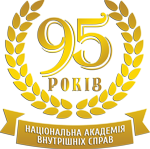 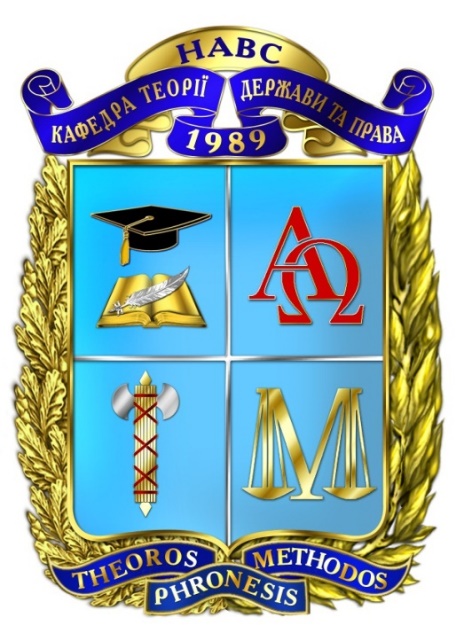 Виконав:
Кривицький Ю.В.
Київ – 2016
ТЕМА 5. ПОНЯТТЯ, СУТНІСТЬІ ЗМІСТ ОБ’ЄКТИВНОГО ПРАВА
Динамічне державоправотворення, що протягом останніх десятиліть відбувається в Україні, характеризується як складний і суперечливий процес. На теперішній час є всі підстави стверджувати, що набуття Україною ознак демократичної, соціальної, правової держави виявилося набагато складнішим, ніж передбачалося. Тому подальше реформування правової системи та підвищення ефективності правового регулювання суспільних відносин залишається одним із першочергових завдань. Важливим кроком на шляху до його розв’язання є поглиблене осмислення сучасних підходів до розуміння права як особливого соціокультурного феномена. Ґрунтовного вивчення потребує природа об’єктивного права, насамперед сутність і цінність, ознаки та принципи, функції і структура останнього
Основні терміни теми
Навчальні питання теми
5.1 Сучасні підходи до розуміння права
Праворозуміння (розуміння права)– це процес і результат цілеспрямованого пізнання та сприйняття сутності та змісту права як особливого соціокультурного явища, його функціонування і призначення в житті людини, суспільства та держави
Ознаки праворозуміння
Структура та функції праворозуміння
Підхід до розуміння права(тип праворозуміння)
– це зумовлений світоглядною позицією суб’єкта пізнання певний образ (спосіб бачення) права, що відображає його сутність і зміст, функціонування та призначення в житті людини, суспільства і держави
Основні (класичні) підходидо розуміння права
Природно-правовий підхіддо розуміння права
Позитивістський підхіддо розуміння права
Соціологічний підхіддо розуміння права
Інтегративний (інтегральний) підхіддо розуміння права (засновник Дж. Холл)
5.2 Поняття, сутність і принципи об’єктивного права
Ознаки права
Сутність права – це внутрішня цілісність усіх його багатоманітних якостей (властивостей)
Цінність права – це здатність права завдяки притаманним йому змістовим і формальним властивостям задовольняти особисті, суспільні та державні потреби в упорядкованості, безпеці, свободі, справедливості тощо
Однією з визначальних характеристик, що свідчить про своєрідність права в певних заданих координатах часу та простору, є принципи права
Ознаки принципів права
Види принципів права
Види принципів права
5.3 Функції та структура об’єктивного права
Ознаки функцій права
Види функцій права(за сферами впливу права на суспільні відносини)
Види загально-соціальних функцій права
Види спеціально-юридичних функцій права
Структура права – це внутрішня будова права,спосіб закономірного зв’язку між його взаємозумовленими та взаємодіючими елементами
Приватне право – це сукупність норм права, предметом регулювання яких є відносини у сфері реалізації приватних (особистих) інтересів суб’єктів права за допомогою диспозитивного методу
Галузі публічного права
Публічне право – це сукупність норм права, предметом регулювання яких є відносини у сфері реалізації публічних (суспільних і державних) інтересів суб’єктів права за допомогою імперативного методу
Регулятивне право – це сукупність норм права, що впорядковують поведінку суб’єктів права шляхом розподілуміж ними суб’єктивних прав та юридичних обов’язків,а також розраховані на правомірність їхніх дій
Охоронне право– це сукупність норм права, що охороняють урегульовані правом суспільні відносини від будь-яких посягань і поновлюють порядок їхнього функціонування шляхом застосування засобів державно-владного впливу
Матеріальне право – це сукупність норм права, що безпосередньо регулюють відносини в різних сферах суспільного життя, встановлюють суб’єктивні права та юридичні обов’язки їх учасників, визначають відповідальність за правопорушення
Галузі процесуального права
Процесуальне право– це сукупність норм права, що впорядковують процедуру (послідовність) реалізації норм матеріального права
Список використаних джерел
Дроботов С. А. Функції права у розвиткові демократичної і правової держави : [монографія] / С. А. Дроботов. – К. : Логос, 2012. – 336 с.
Загальна теорія права : підруч. / [М. І. Козюбра, С. П. Погребняк, О. В. Цельєв та ін.] ; за заг. ред. М. І. Козюбри. – К. : Ваіте, 2015. – 392 с.
Ковальський В. С. Охоронна функція права : [монографія] / В. С. Ковальський. – К. : Юрінком Інтер, 2010. – 336 с.
Колодій А. М. Принципи права України : [монографія] / А. М. Колодій. – К. : Юрінком Інтер, 1998. – 208 с.
Погребняк С. П. Основоположні принципи права (змістовна характеристика) : [монографія] / С. П. Погребняк. – Х. : Право, 2008. – 240 с.